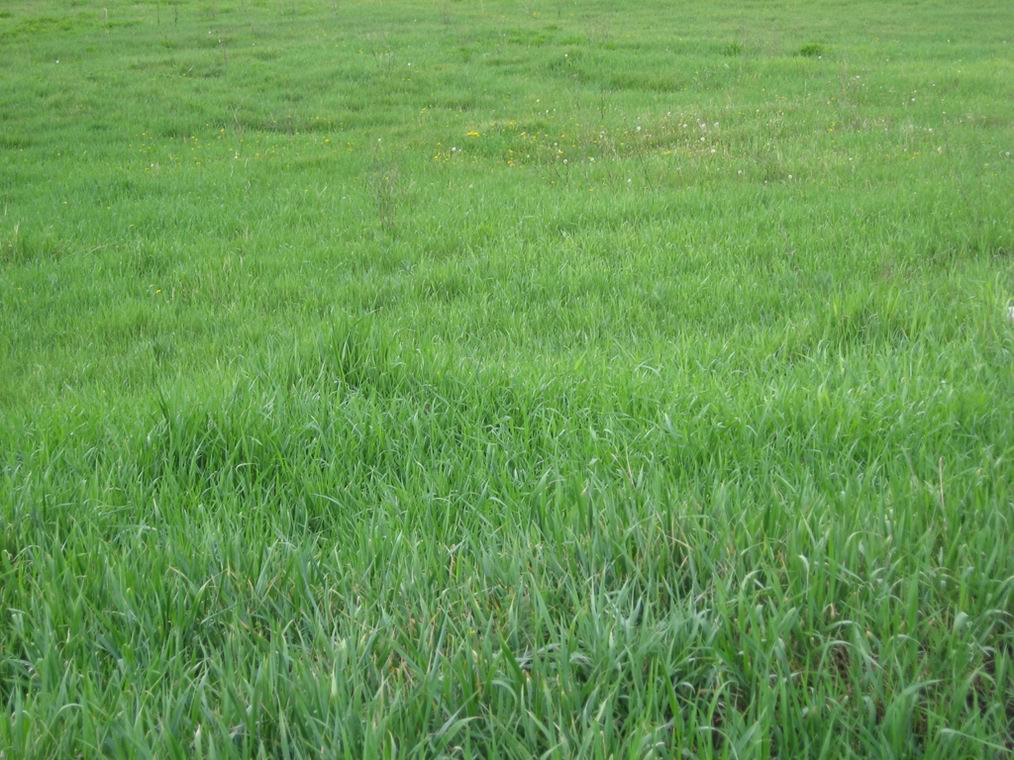 Создаём социальный проект
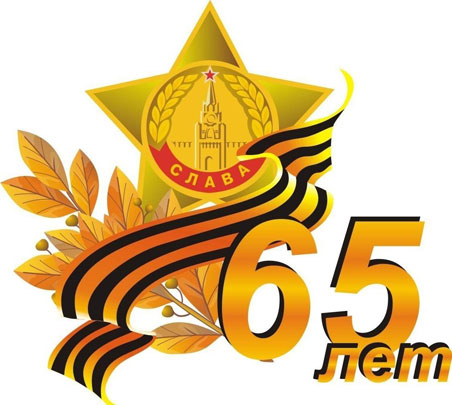 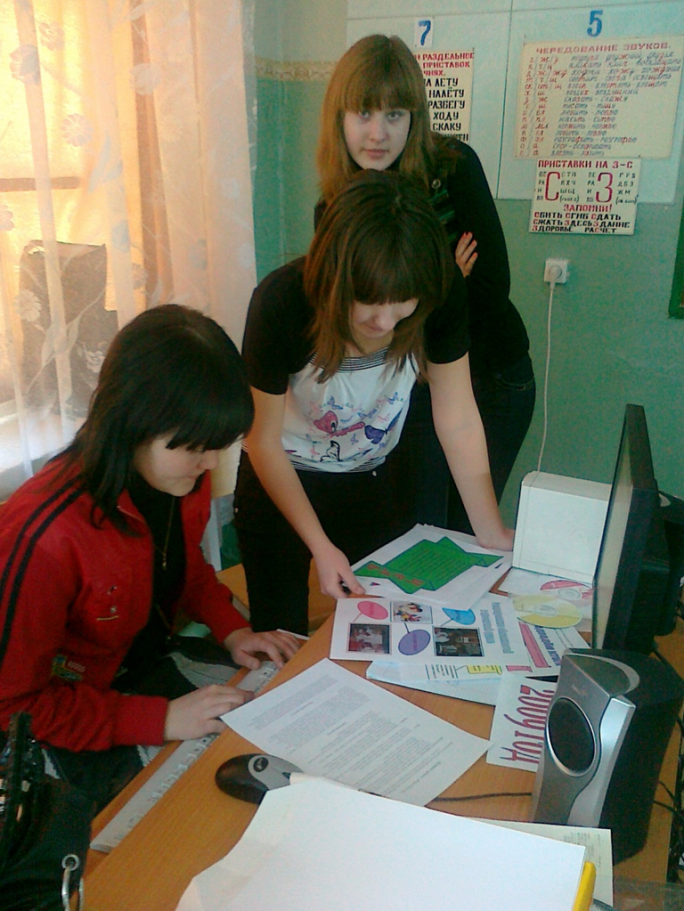 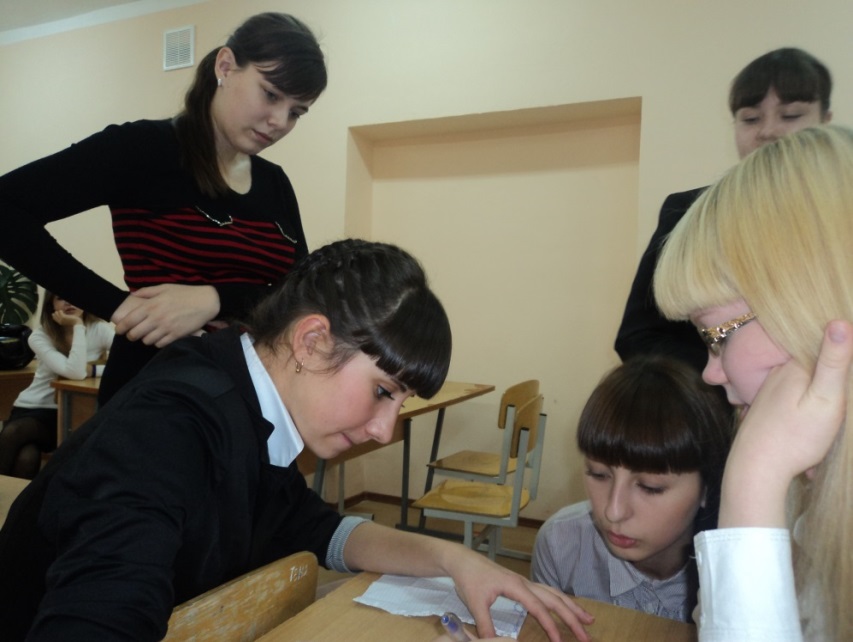